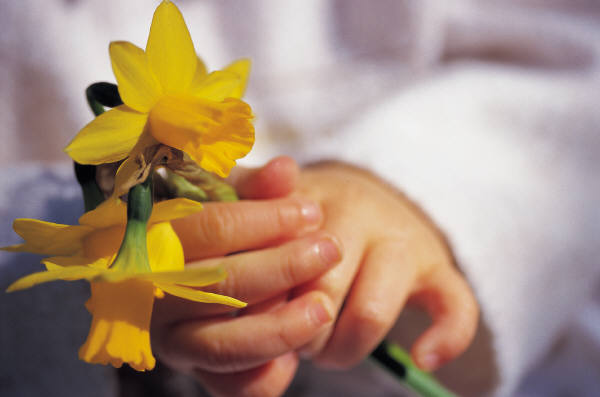 المحاضرة 5
النظريات الإجتماعية
القواعد البيروقراطية عند جولدنر
ذهب فيبر إلى أن فاعلية السلطة القانونية تتوقف على طريقة وضع القواعد القانونية  بالإتفاق أو بالإجبار أو بكليهما على أساس أن هذه القواعد تتفق مع القيم الرشيدة.
- حاول ألفن جولدنر اختبار بعض نظرية فيبر واقعيا فأورد نتائج هذا الإختبار في كتابه أنماط البيروقراطية في الصناعة.
اعتبر فيبر بأنه أخلط بين نمطين  من أنماط الساطة القانونية ووضعهما كما لو كانا نمط واحد وهما:
النمط الأول: يطلق عليه البيروقراطية النيابية وفيه توضع القواعد القانونية بالإتفاق بين  الرئيس والمرؤوس وبالتالي يعكس هذا النمط رضا الإدارة والعمال ويرتكز عى أسس ديمقراطية مما  يخفف من حدة التوترات والصراعات
النمط الثاني: يطلق عليه البيروقراطية العقابية أو الجزائية وفيه تفرض القواعد على الأفراد من طرف السلطة ومن ثم يستمد شرعيته من جانب واحد فقط  هو الإدارة.
- يبن جولدنر أن النمط الأول يلجأ إلى تزويد العاملين فيه بالتعليم والثقافة والتدريب ، والإنحراف عن القواعد البيروقراطية النيابية يرجع إلى جهل العاملين وعدم إلمامهم بها